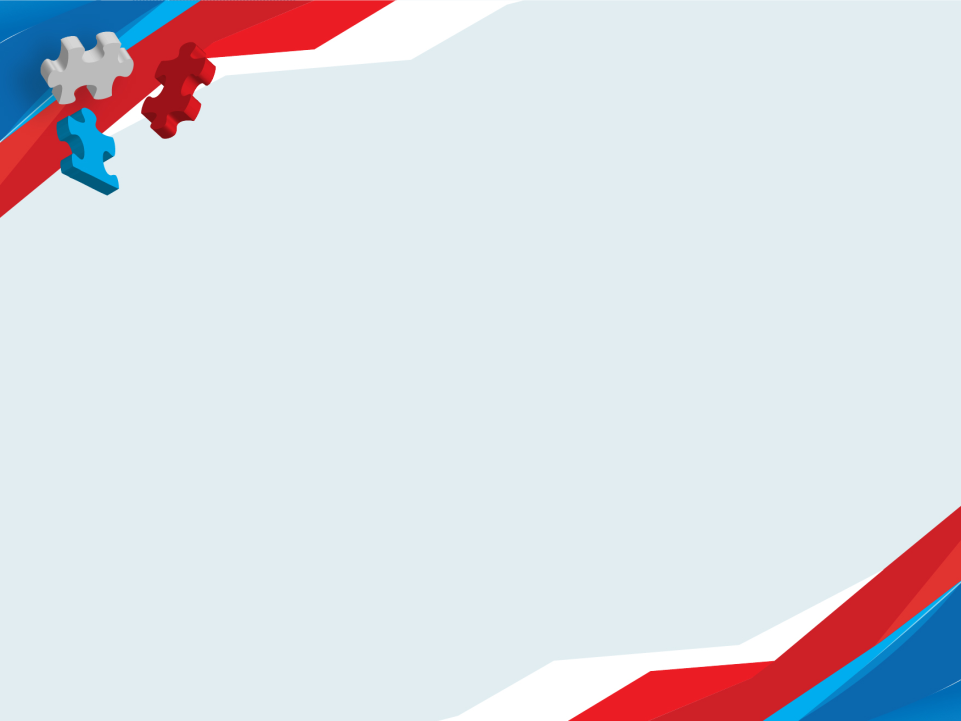 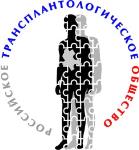 Трансплантация органов человека в Российской Федерации: текущая ситуация и перспективы
С.В.Готье
академик РАН, 
главный специалист трансплантолог Минздрава России,
директор Федерального научного центра трансплантологии
 и искусственных органов им. акад. В.И.Шумакова, 
председатель Российского трансплантологического общества
Москва, 26 апреля 2016 г.
Трансплантация органов человека в РФ: текущая ситуация и перспективы
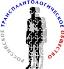 Распределение полномочий по управлению трансплантологической помощью
Регулируется Федеральным законом «Об основах охраны здоровья граждан в Российской Федерации»  от 21 ноября 2011 г. № 323-ФЗ (Глава 3)
Трансплантация органов человека в РФ: текущая ситуация и перспективы
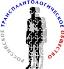 Взаимодействие медицинских организаций, 
осуществляющих деятельность в сфере донорства и трансплантации органов
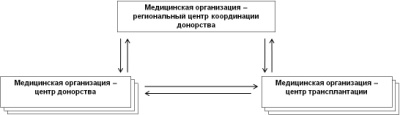 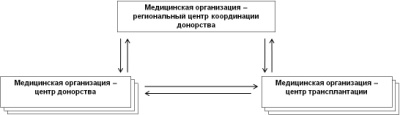 2. Медицинская организация – 
региональный центр координации донорства
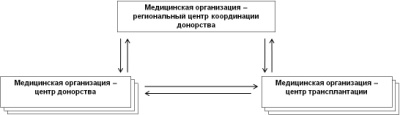 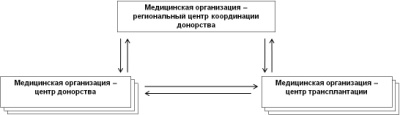 1. Медицинская организация –
центр донорства
Медицинская организация –
центр донорства
3. Медицинская организация –
центр трансплантации
Медицинская организация –
центр донорства
Медицинская организация –
центр трансплантации
Медицинская организация –
центр трансплантации
1.Выполняют работы по донорству:
выявление потенциальных доноров, медицинское обследование, кондиционирование, изъятие и консервация
2. Осуществляют координацию:
ведение регионального листа ожидания, помощь в работах по донорству, транспортировка органов, 
подбор и распределение донорских органов, межрегиональное взаимодействие
3. Выполняют трансплантации органов:
ведение листа ожидания, медицинская помощь реципиентам, медицинская помощь прижизненным донорам в связи с донорством, помощь в выполнении работ по донорству
Регулируется Порядком оказания медицинской помощи по хирургии (трансплантации органов и (или) тканей человека), утвержденным приказом Минздрава России от 30 октября 2012 г. № 567н
Трансплантация органов человека в РФ: текущая ситуация и перспективы
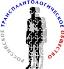 Государственная политика – финансирование в составе госзадания по ВМП для федеральных и региональных центров
Постановление Правительства РФ от 28.11.14 №1273 
«О Программе государственных гарантий бесплатного оказания гражданам медицинской помощи на 2015 год и на плановый период 2016 и 2017 годов»
Трансплантация органов человека в РФ: текущая ситуация и перспективы
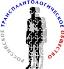 Центры трансплантации (43) в 2015 г. 
(по данным регистра Российского трансплантологического общества)
Медицинские организации государственной системы здравоохранения
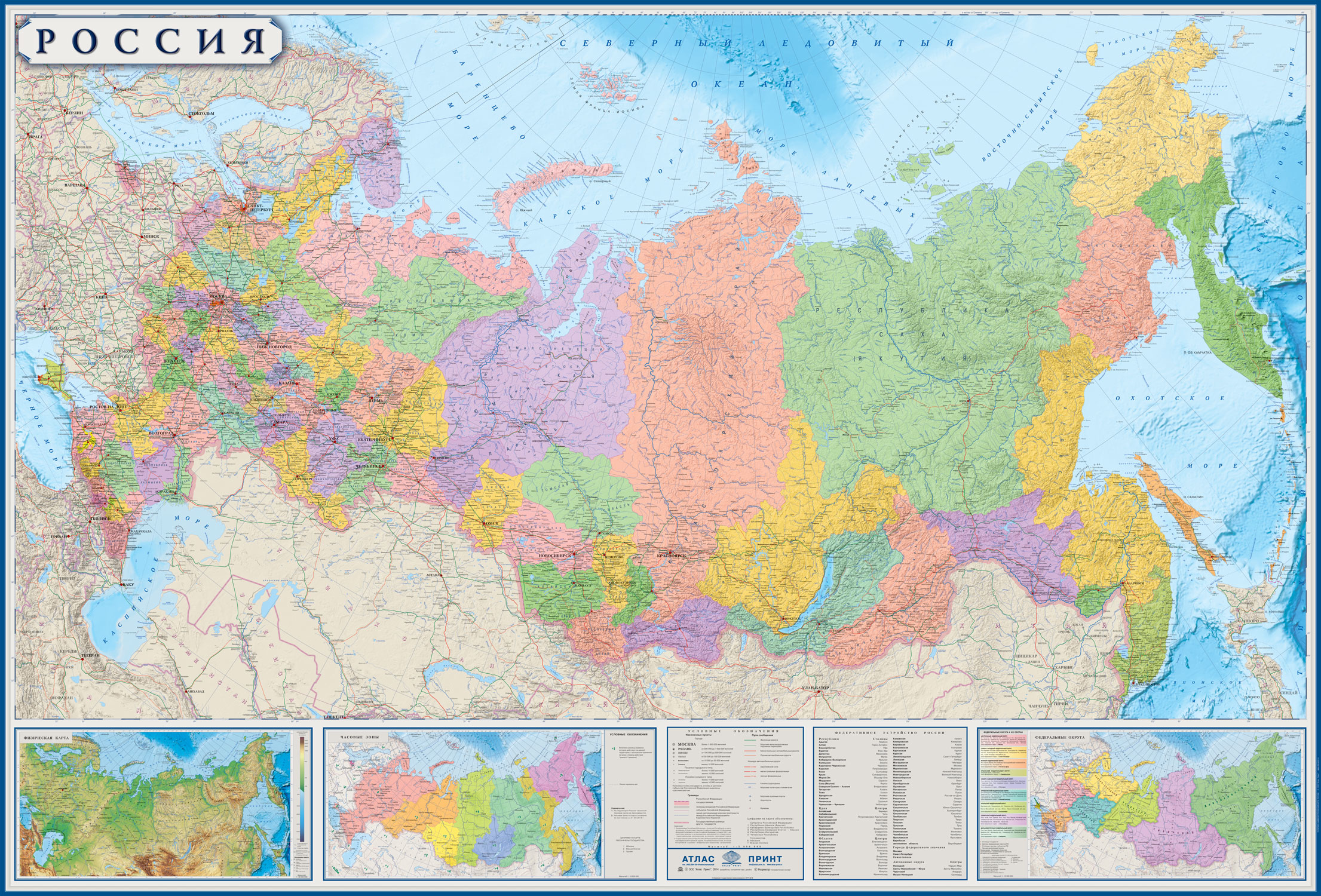 Трансплантация почки                   и других органов
Трансплантация почки
С-Петербург
Москва и Моск.область
Белгород
Н.Новгород
Воронеж
Казань
Ростов-на-Дону
Саратов
Якутск
Самара
Екатеринбург
Уфа
Краснодар
Волгоград
Челябинск
Оренбург
Омск
Новосибирск
Красноярск
Кемерово
Барнаул
Иркутск
Трансплантация органов человека в РФ: текущая ситуация и перспективы
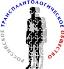 Актуальный донорский ресурс 2015 г. 
(по данным регистра Российского трансплантологического общества)
Число случаев посмертного донорства органов на 1 млн. населения
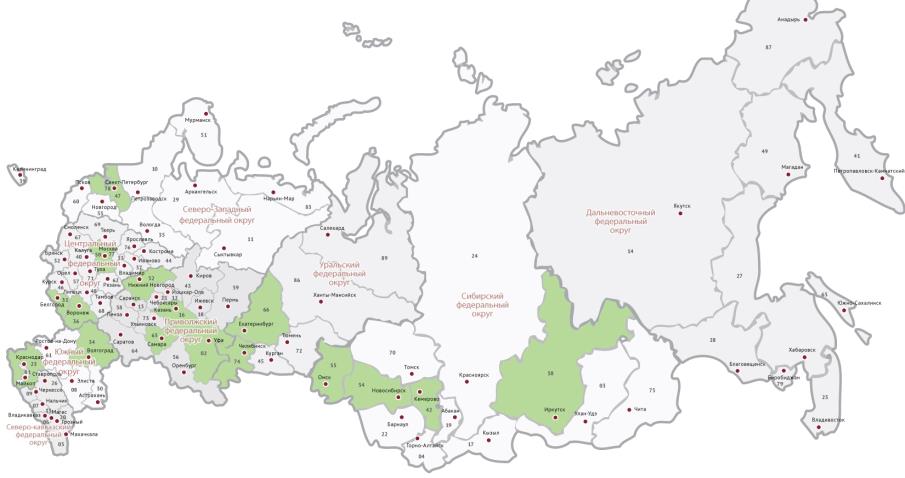 Население РФ – 146,4 млн.
62 региона (61,8 млн.) – в донорстве не участвуют
Трансплантация органов человека в РФ: текущая ситуация и перспективы
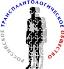 Центры трансплантации (43) 
 и число трансплатаций  
(по данным регистра Российского трансплантологического общества)
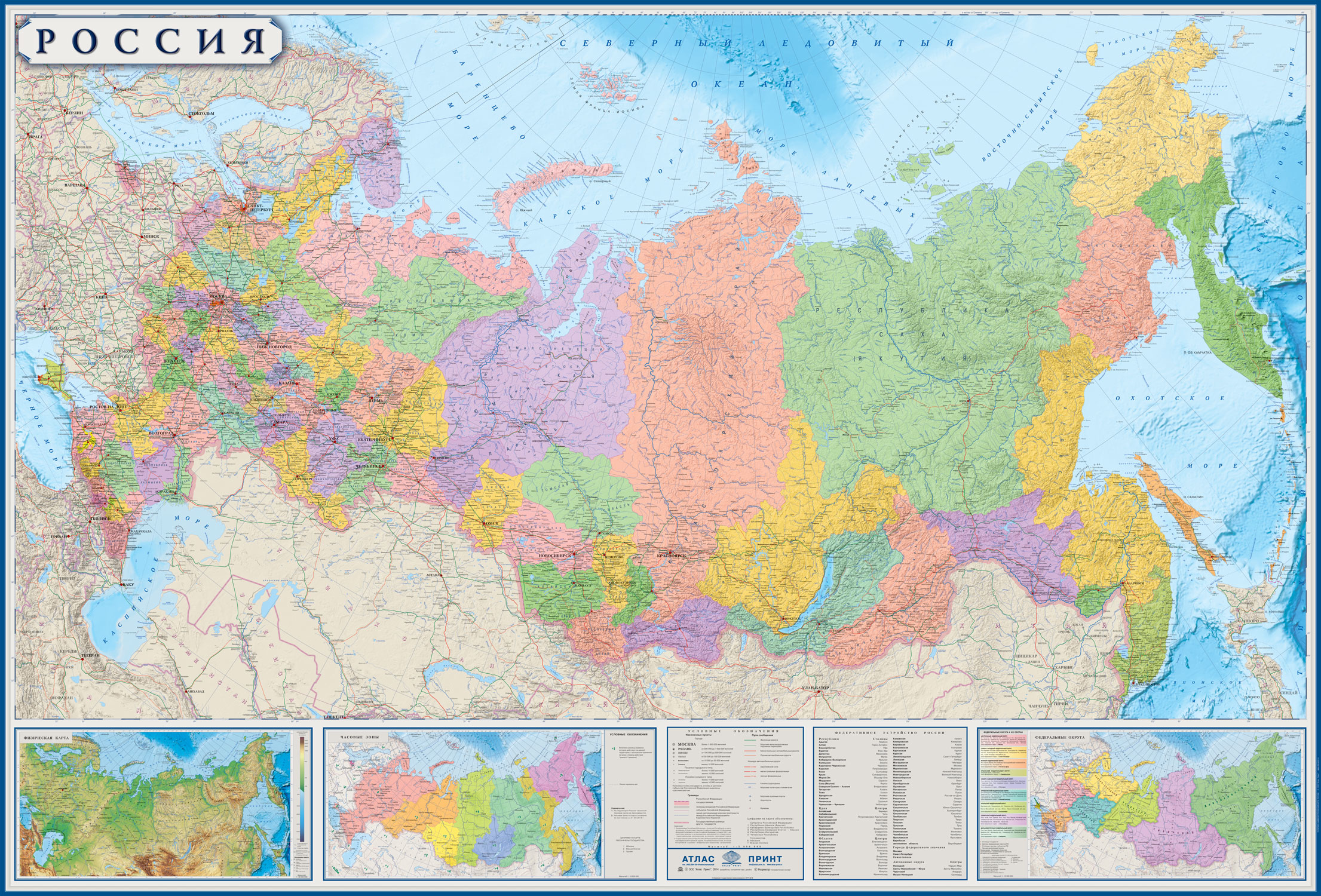 Трансплантация почки                   и других органов
Трансплантация почки
С-Петербург
Москва и Моск.область
Белгород
Н.Новгород
Воронеж
Казань
Ростов-на-Дону
Саратов
Якутск
Самара
Екатеринбург
Уфа
Краснодар
Волгоград
Челябинск
Оренбург
Омск
Новосибирск
Красноярск
Кемерово
Барнаул
Иркутск
2015
Трансплантация органов человека в РФ: текущая ситуация и перспективы
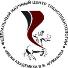 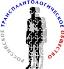 Трансплантация органов детям в РФ в 2015 г. 
(по данным регистра Российского трансплантологического общества)
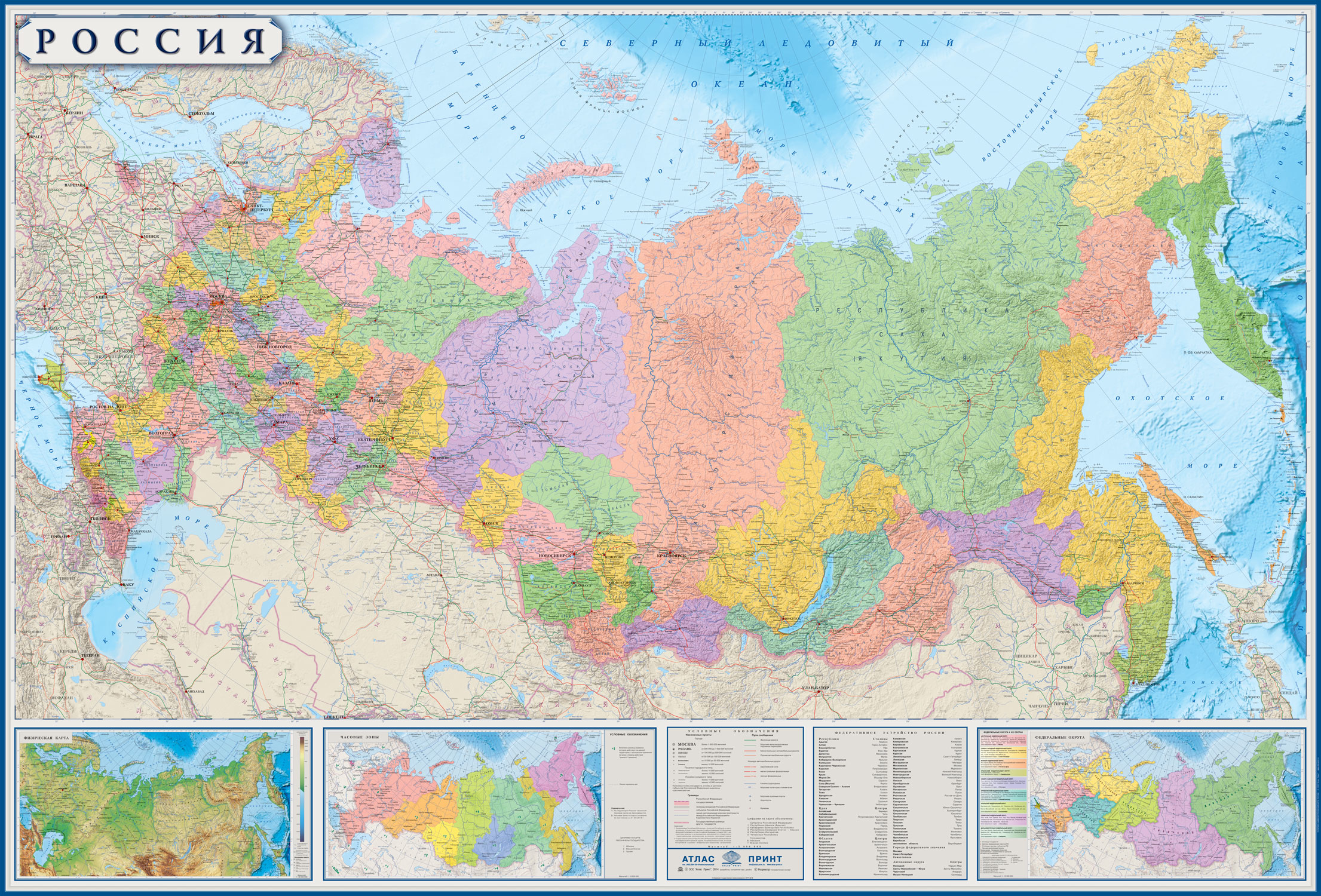 Трансплантация органов взрослым и детям
Трансплантация органов взрослым +  единичные трансплантации подросткам
Трансплантация органов только взрослым
С-Петербург
сердце
Москва (154) – 3 центра:
Белгород
Н.Новгород
Воронеж
Казань
 почка
Ростов-на-Дону
Саратов
Якутск
Самара
Екатеринбург
Уфа 
почка
Краснодар
Волгоград
Челябинск
Оренбург 
почка
Омск
Новосибирск
почка
печень 4
Красноярск
Кемерово
Барнаул
Иркутск
Трансплантация органов человека в РФ: текущая ситуация и перспективы
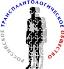 Трансплантация почки в РФ 
(по данным регистра Российского трансплантологического общества)
Лист ожидания (2015 г.) – 4 167 
Диализ (2015 г.) – 31 500
Трансплантация органов человека в РФ: текущая ситуация и перспективы
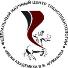 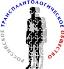 Трансплантация почки детям
(по данным регистра Российского трансплантологического общества)
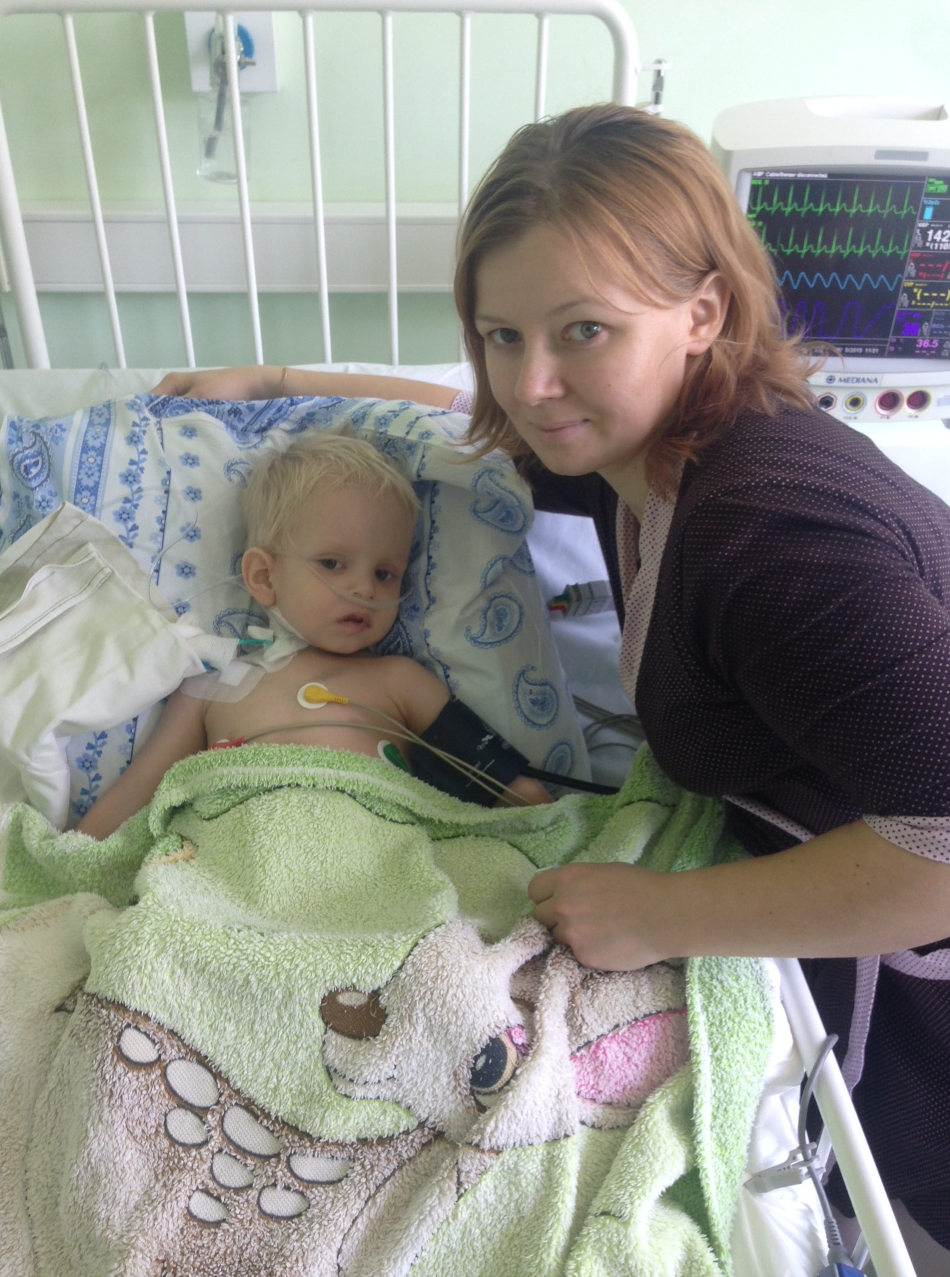 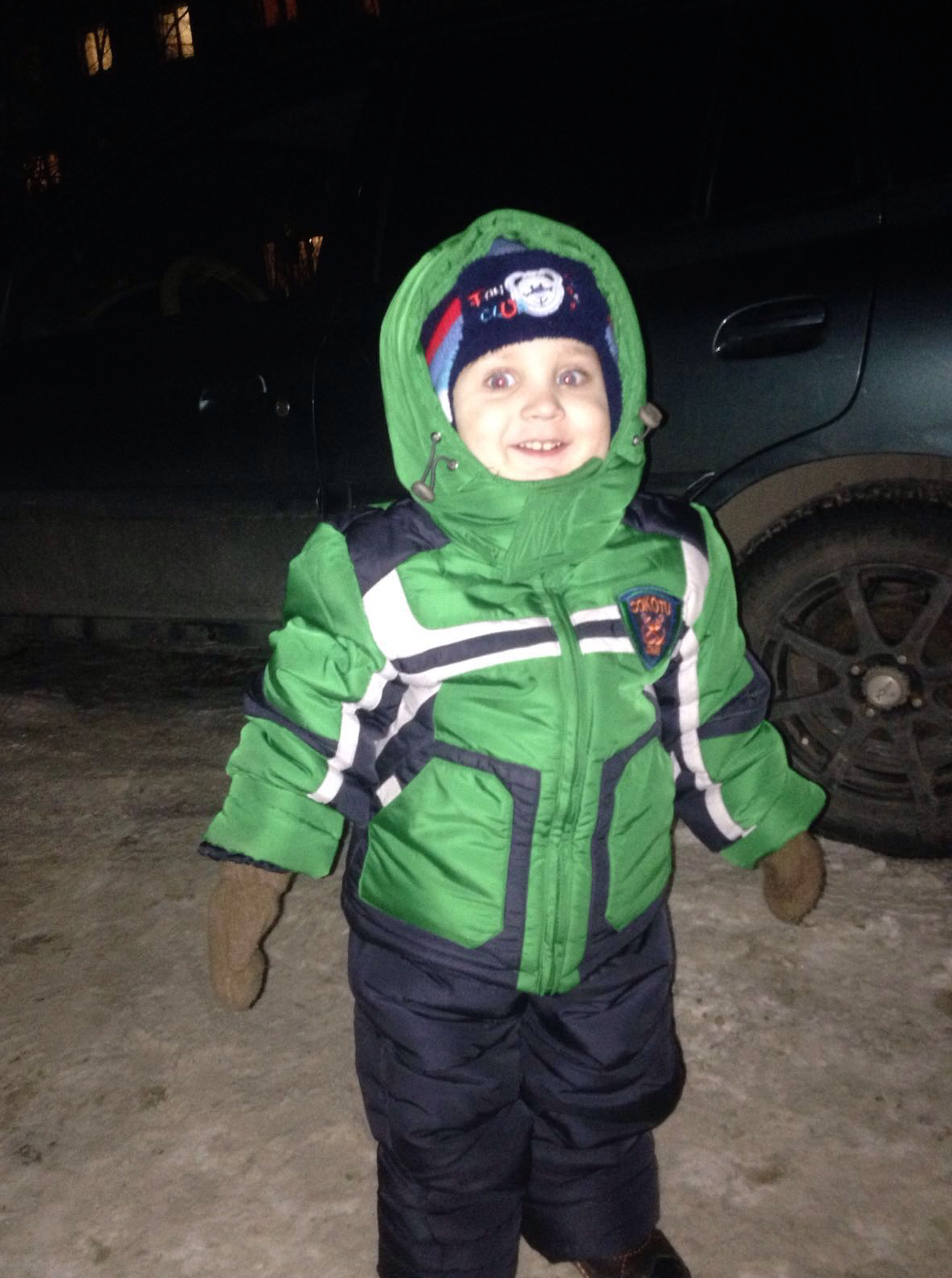 Потребность в РФ – 300-400 в год
Выполняется – 50-70 в год
лапароскопическая нефрэктомия 
у донора
Преимущества родственной трансплантации почки
Идеальное качество трансплантата
                                    (немедленная первичная функция – 100%)
                       
Меньшая частота кризов отторжения, возможность преодоления AB0-барьера

Реальная возможность трансплантации в преддиализном периоде
Трансплантация органов человека в РФ: текущая ситуация и перспективы
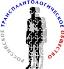 Трансплантация сердца в РФ
2015 – 179 операций
10 центров в 8 субъектах РФ
Трансплантация органов человека в РФ: текущая ситуация и перспективы
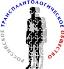 Трансплантация сердца (ФНЦТИО)
Изменение концепции пригодности донорского сердца
возраст донора (60% старше 40 лет)
гипертрофия миокарда до 20 мм
корригируемые дефекты клапанного аппарата
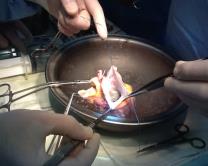 Изменение концепции формирования листа ожидания: 
минимизация противопоказаний
Критическая сердечная недостаточность

Механическая поддержка кровообращения (ЭКМО)

Экстренная трансплантация сердца
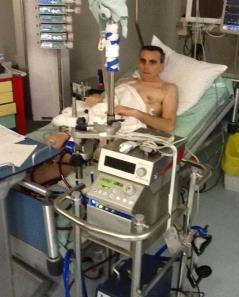 Трансплантация органов человека в РФ: текущая ситуация и перспективы
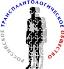 Трансплантация сердца (ФНЦТИО)
Число пациентов            в листе ожидания увеличилось в 6,2 раза
Летальность в период ожидания донорского сердца уменьшилась в 11 раз
1986-2007 г.г. - 130 пересадок сердца со средней госпитальной летальностью 30%
2008-2015 г.г. - 483 пересадки сердца со средней госпитальной летальностью 8,6%
Трансплантация органов человека в РФ: текущая ситуация и перспективы
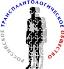 Трансплантация сердца (ФНЦТИО)
Выживание реципиентов (первые 30 дней)
Дни после трансплантации
Выживание реципиентов, переживших 30 дней
Дни после трансплантации
Трансплантация органов человека в РФ: текущая ситуация и перспективы
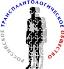 Трансплантация печени в РФ
2015 – 325 операций
17 центров в 13 субъектах РФ
от живого донора
от посмертного донора
Трансплантация органов человека в РФ: текущая ситуация и перспективы
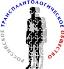 10 лет после трансплантации печени
Трансплантация печени детям
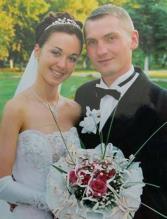 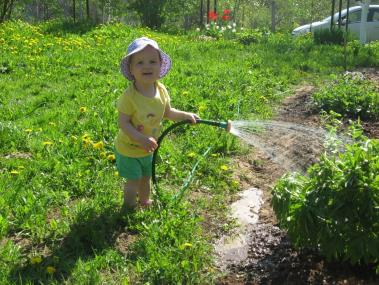 Наибольшее число педиатрических трансплантаций печени в год среди центров (2015 г. - 84)  Европы и США
Потребность РФ удовлетворена
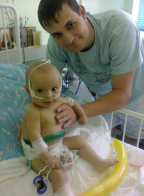 ФНЦТИО им. ак. Шумакова:
92% трансплантаций          
  печени детям в РФ
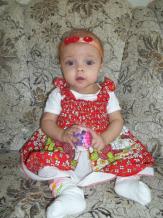 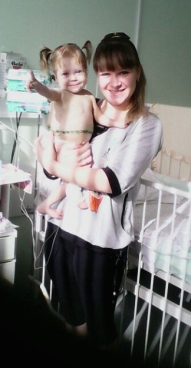 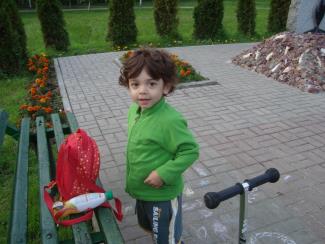 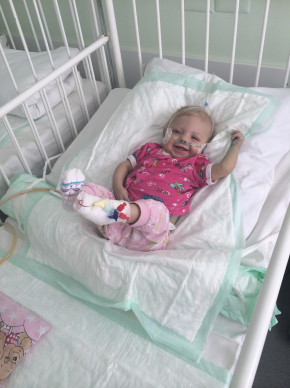 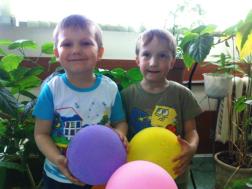 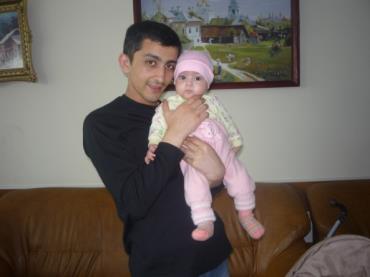 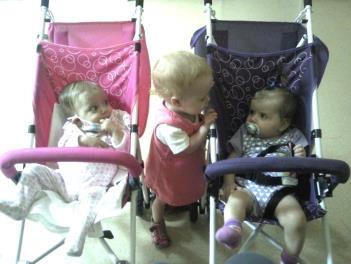 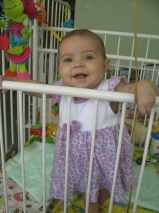 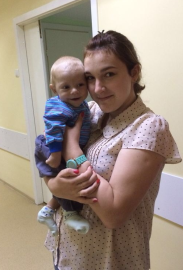 Трансплантация органов человека в РФ: текущая ситуация и перспективы
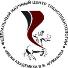 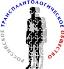 Разделение печеночного трансплантата
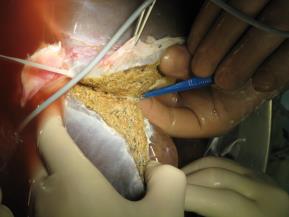 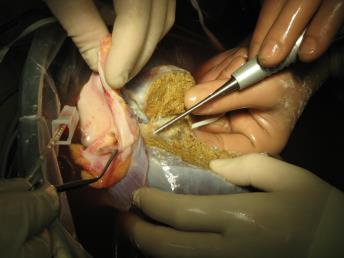 21.02.2013
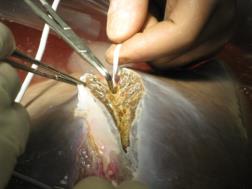 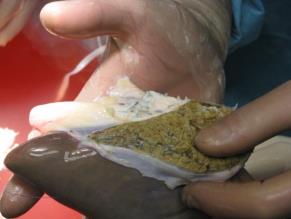 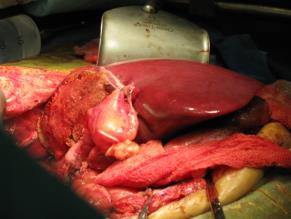 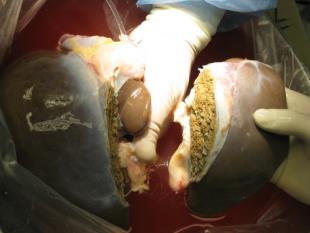 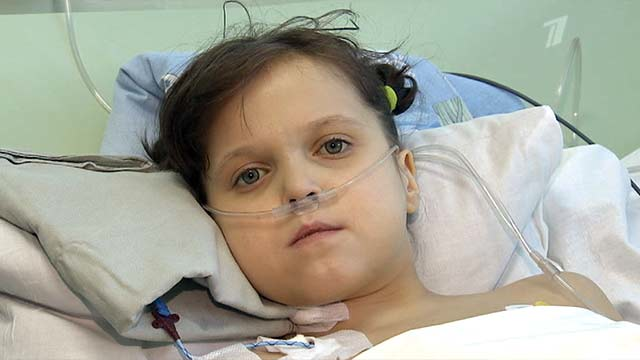 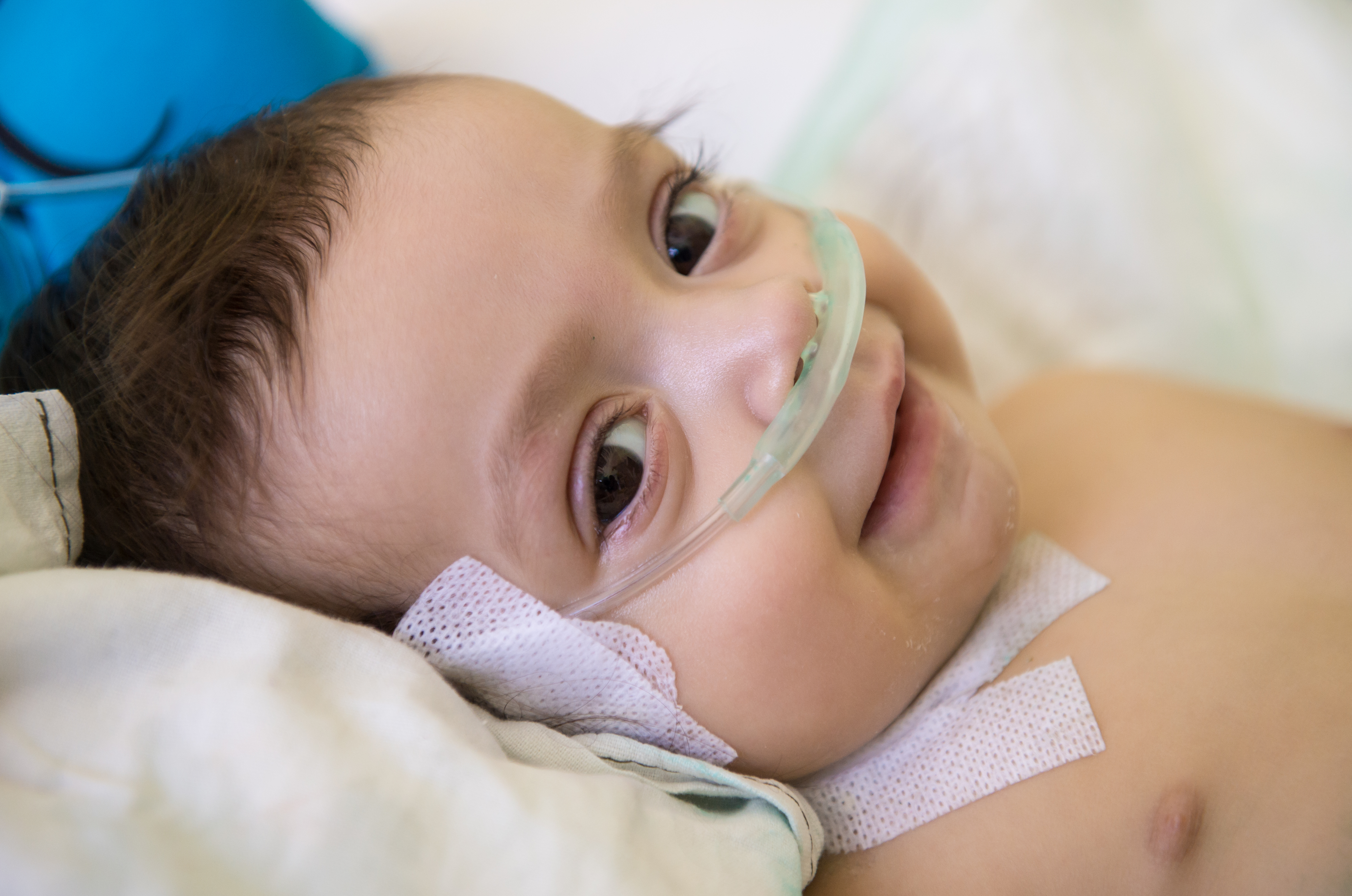 Света, 8 мес.
4 сутки после трансплантации
Анита, 11 лет
Трансплантация органов человека в РФ: текущая ситуация и перспективы
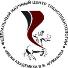 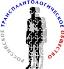 Трансплантация фрагмента печени ребенку от посмертного донора
Света. Сирота, Дом ребенка (Санкт-Петербург), трансплантация печени в Москве в 8 месяцев.
Удочерена после трансплантации, здорова.
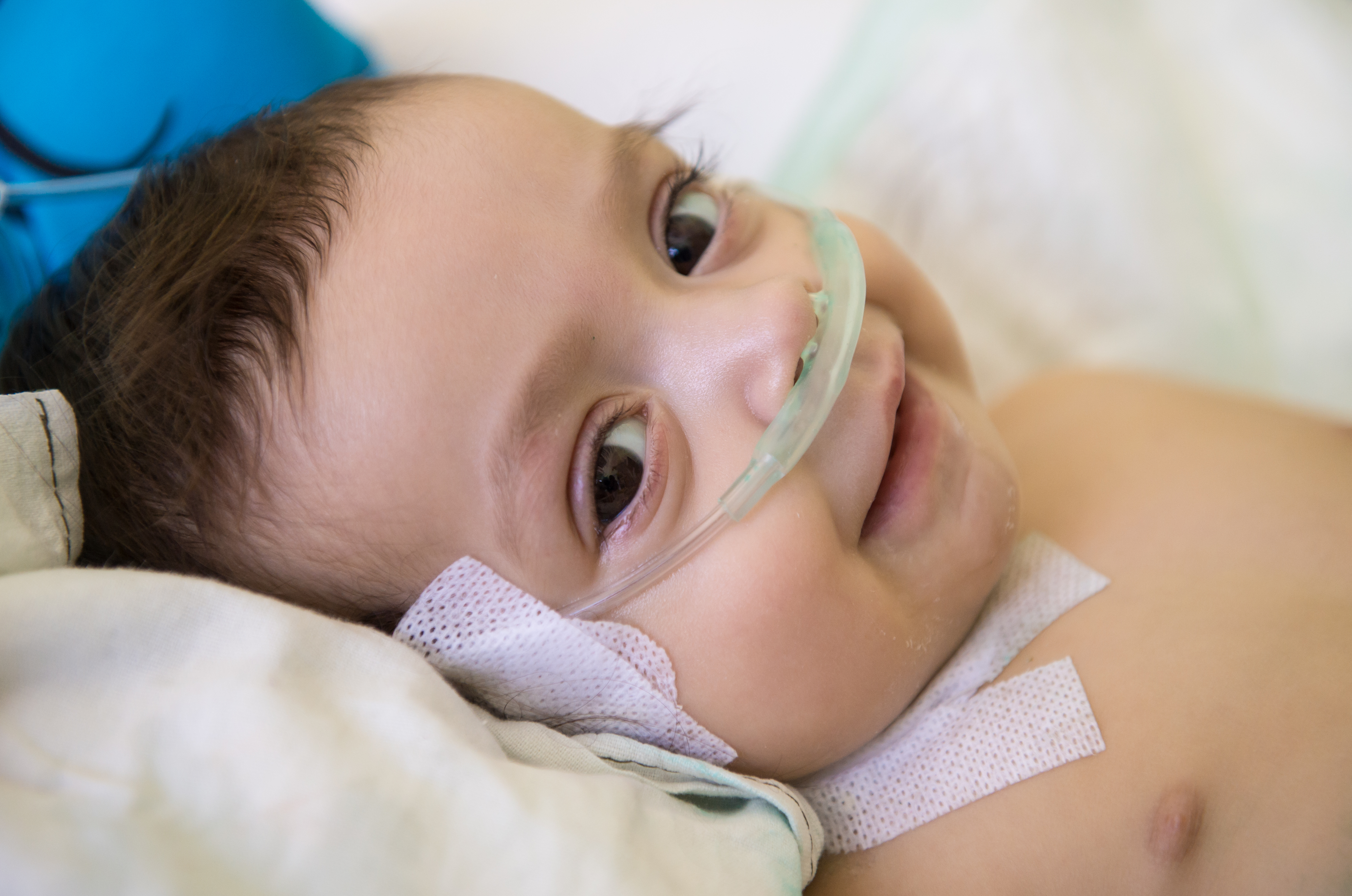 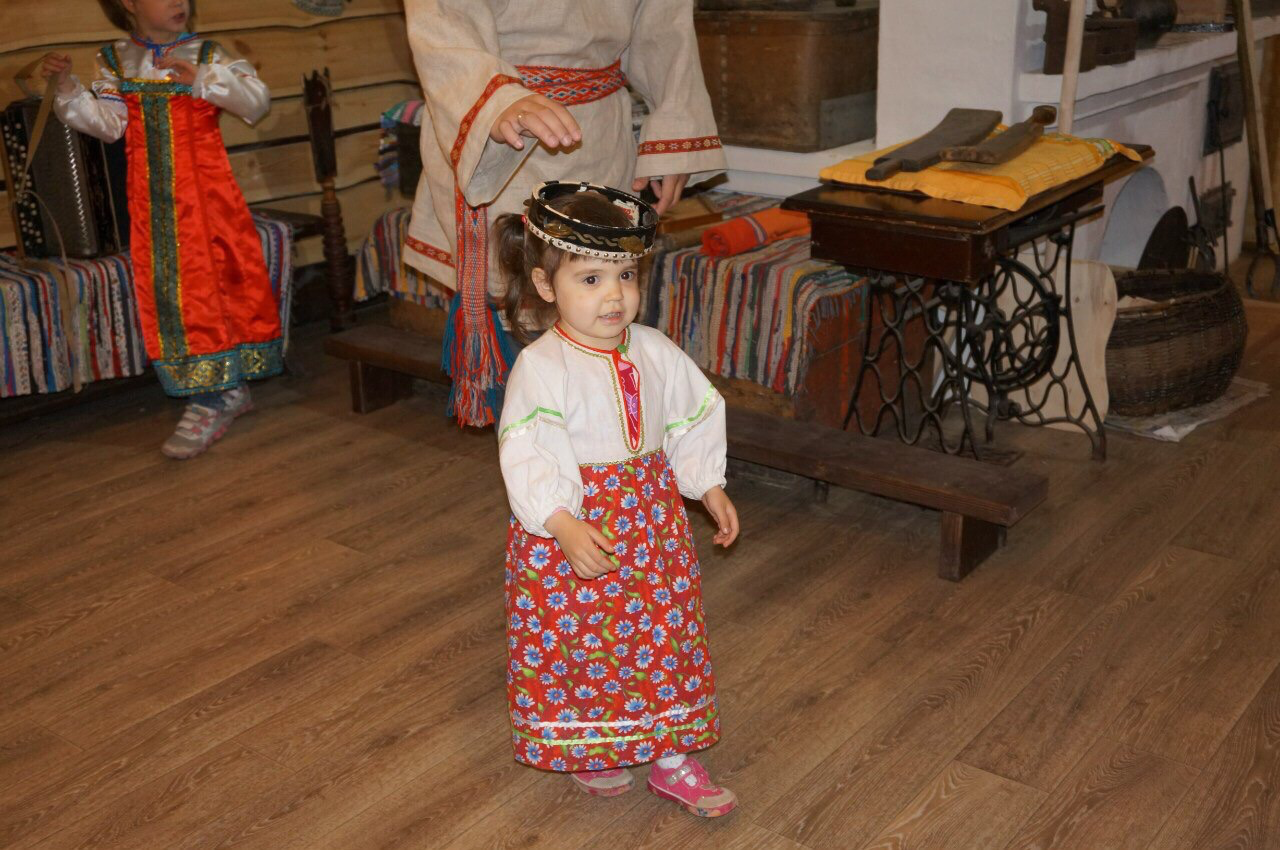 4 сутки после трансплантации
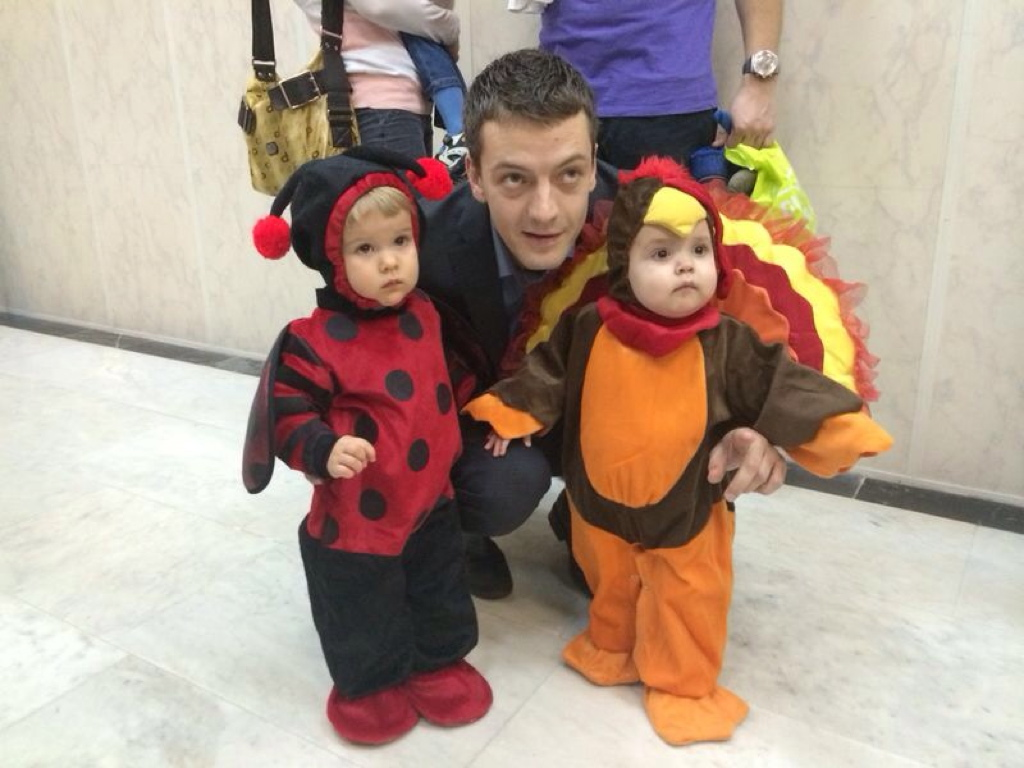 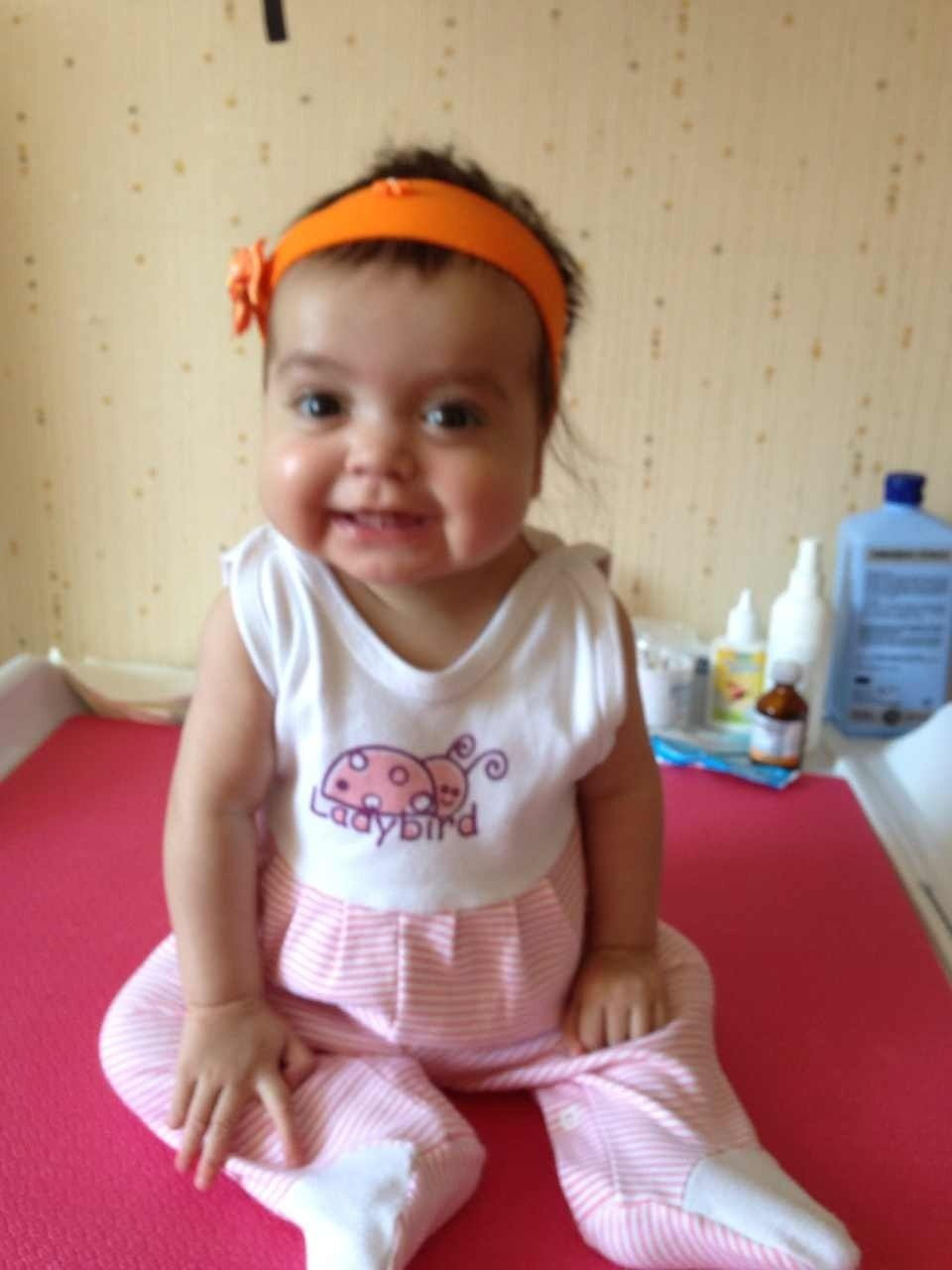 8 месяцев после трансплантации
1 месяц после трансплантации
2 года после трансплантации
Трансплантация органов человека в РФ: текущая ситуация и перспективы
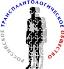 Трансплантация легких 
и комплекса сердце-легкие
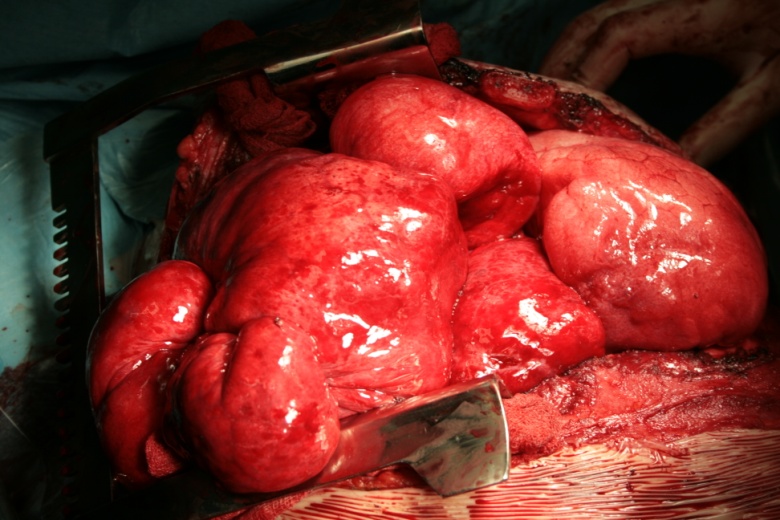 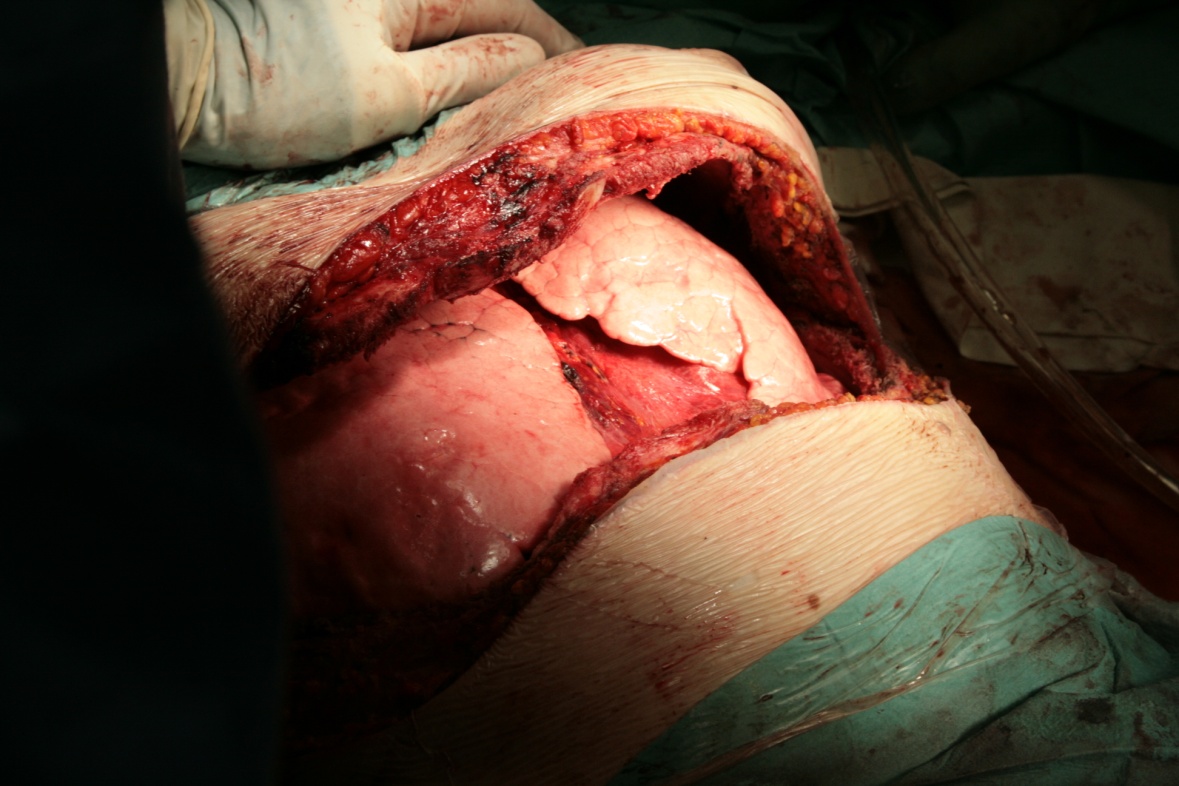 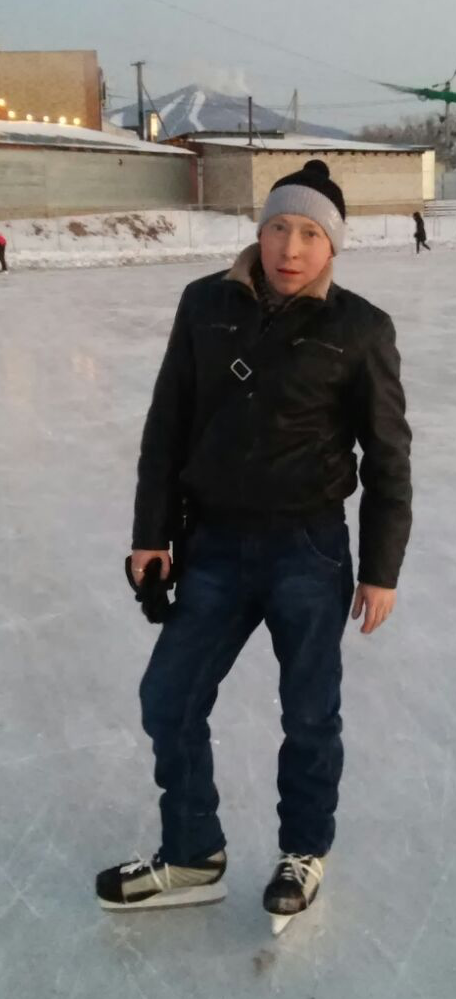 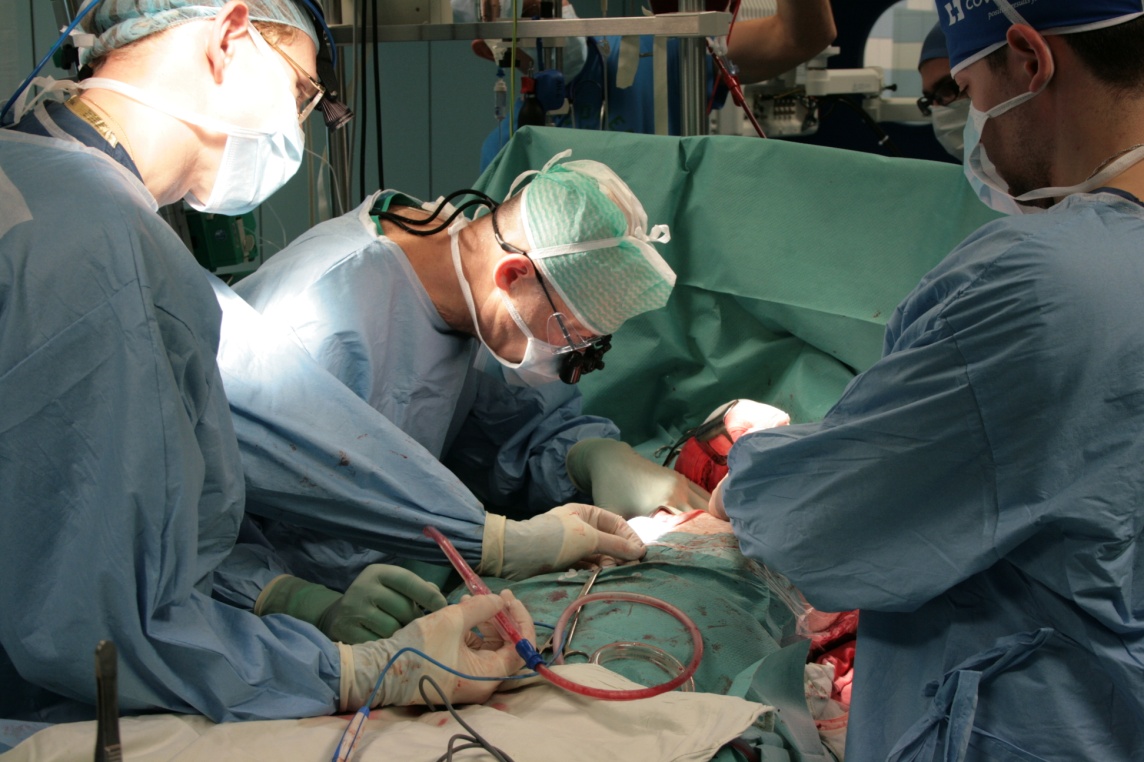 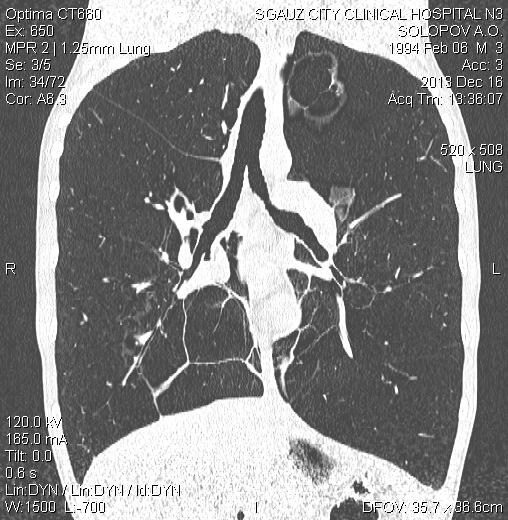 Ф., 30 лет,          39 сутки
 после операции
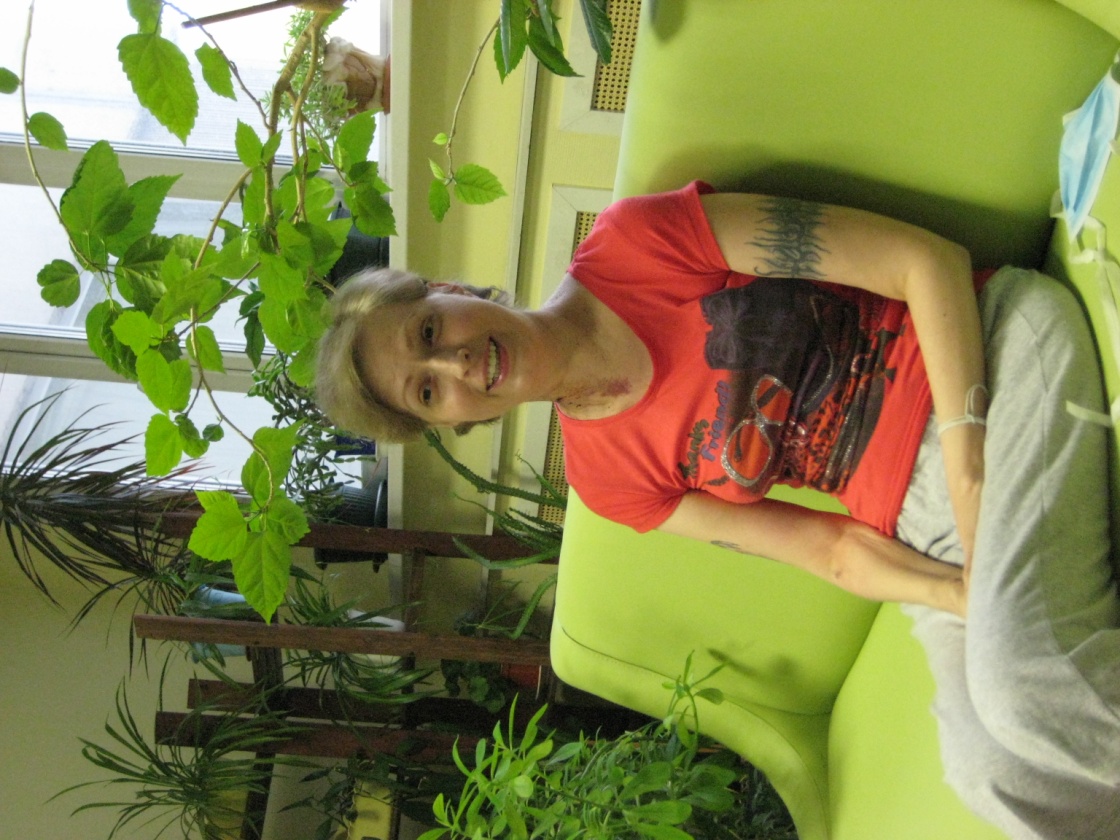 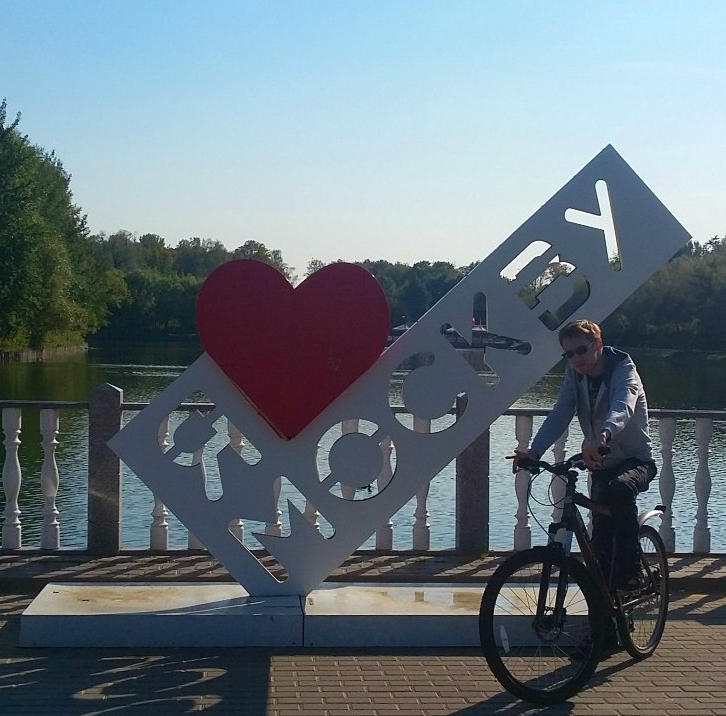 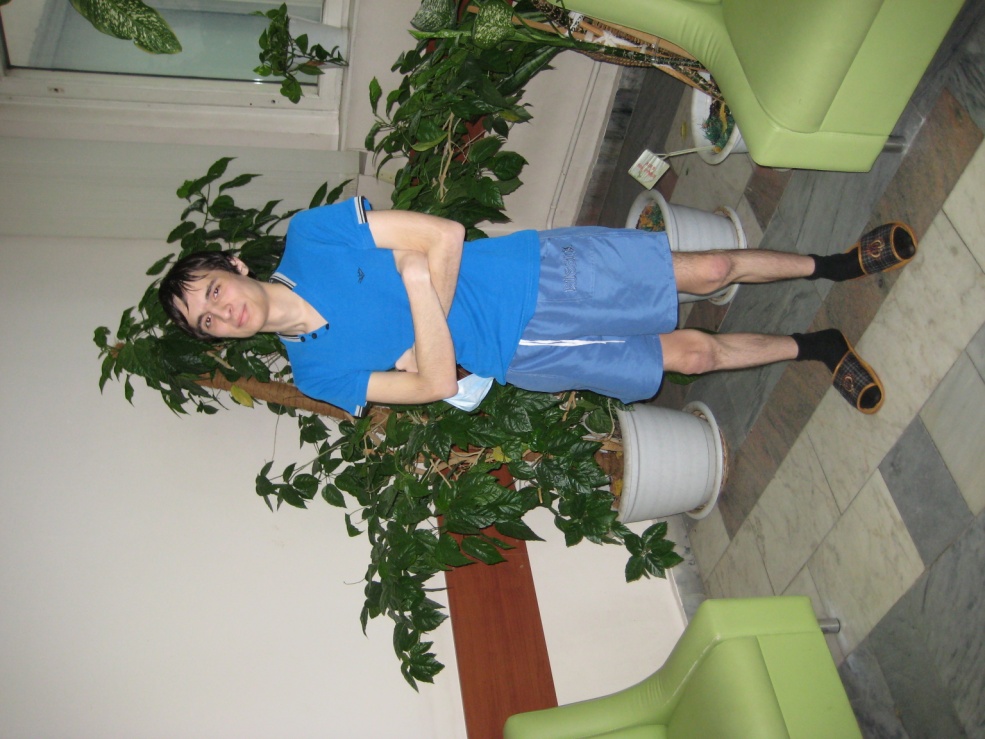 Н., 31 г.,          
10 мес.
 после операции
С., 20 лет,          20 сутки
 после операции
К., 28 лет,          10 мес.
 после операции
Трансплантация органов человека в РФ: текущая ситуация и перспективы
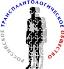 Транслирование технологий
КЛИНИЧЕСКИЕ ПРОТОКОЛЫ
Трансплантация почки
Трансплантация печени
Трансплантация сердца
Трансплантация легких
Трансплантация поджелудочной железы
Трансплантация комплекса сердце – легкие
Трансплантация тонкой кишки
Прижизненное донорство почки
Прижизненное донорство фрагмента печени
Посмертное донорство органов
Лекарственный мониторинг и взаимозаменяемость оригинальных и генерических иммунодепрессантов                  с узким терапевтическим индексом
ФНЦТИО:     открытие 20 новых трансплантационных программ в 14 городах РФ за прошедшие 5 лет
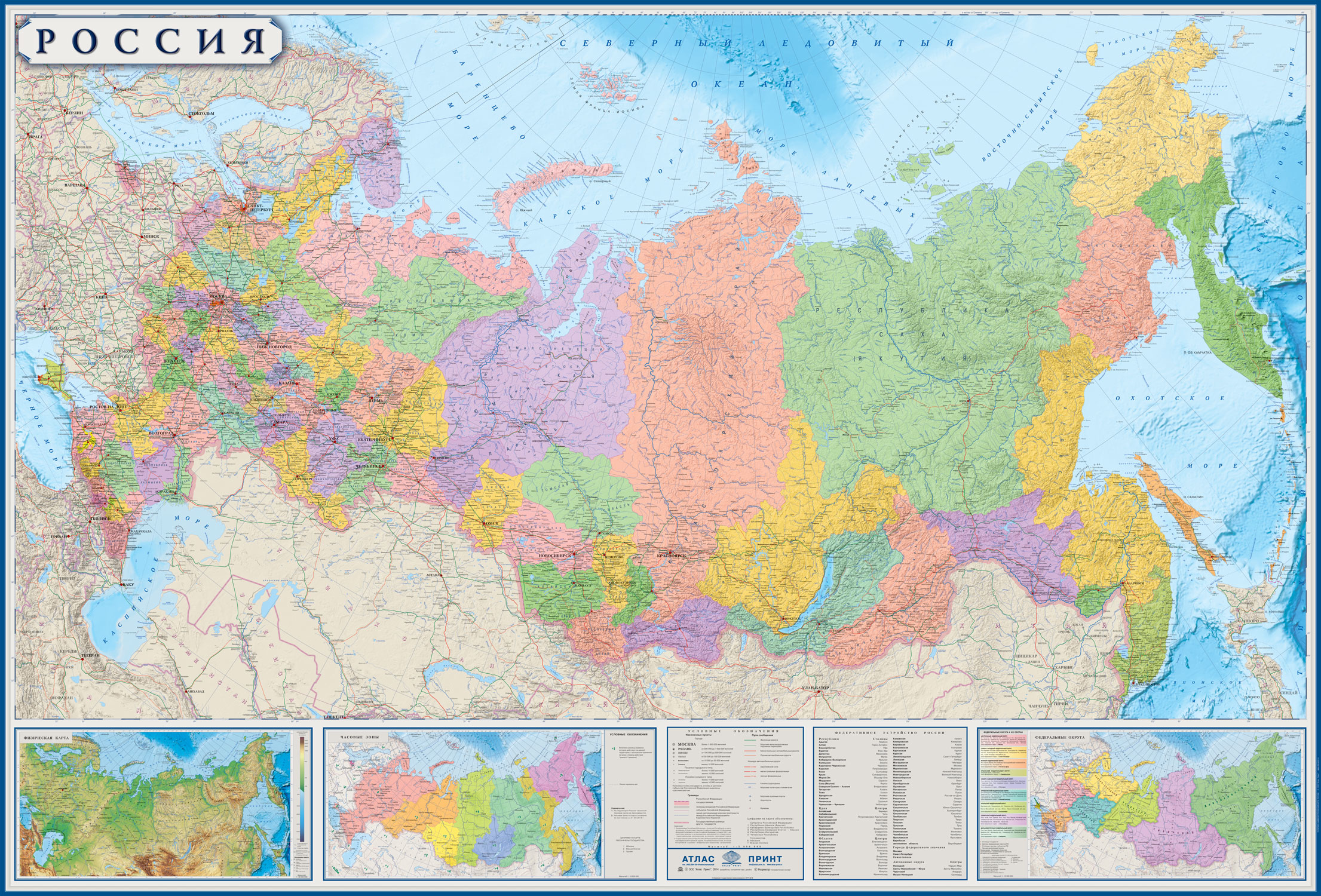 С-Петербург
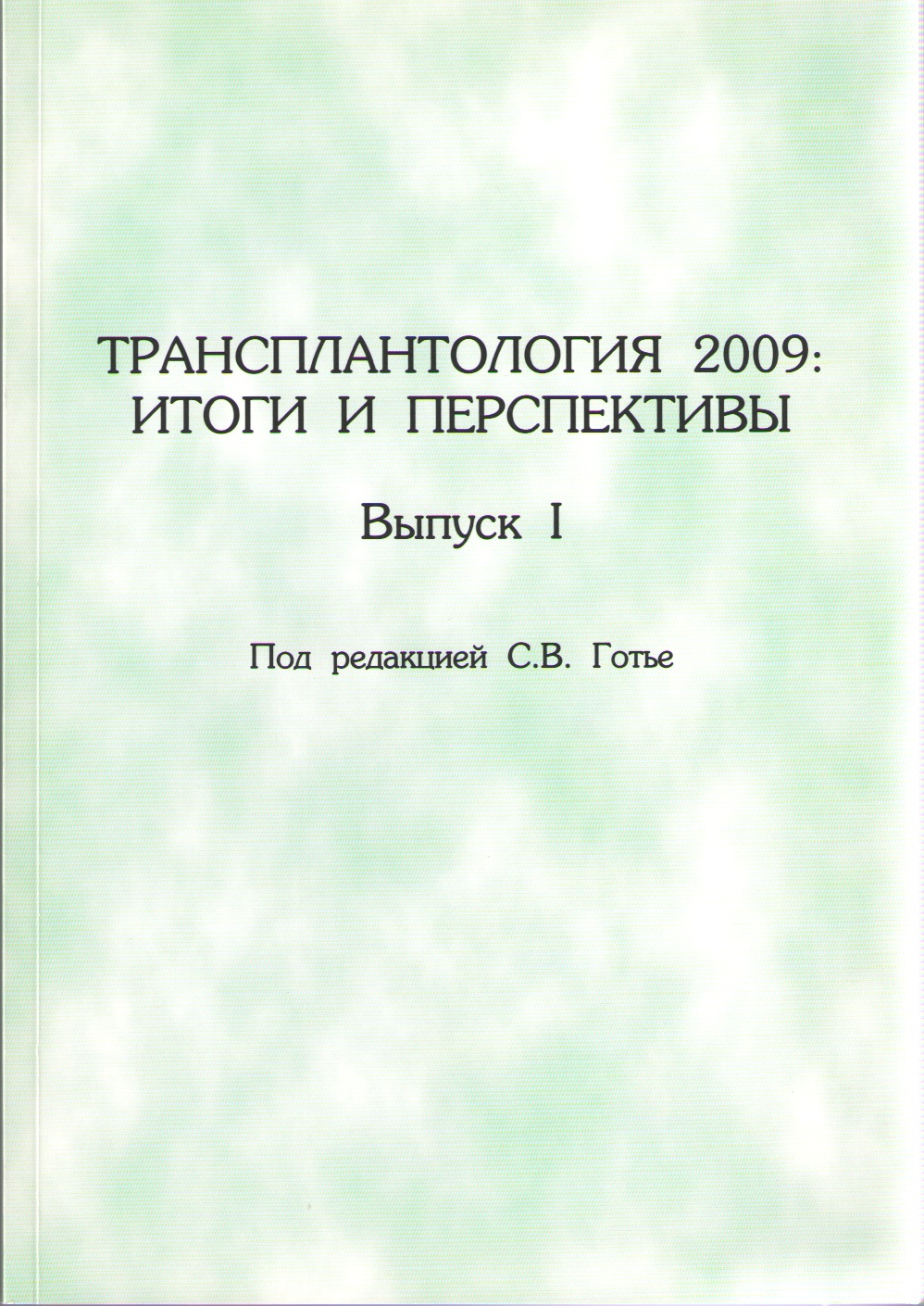 Москва
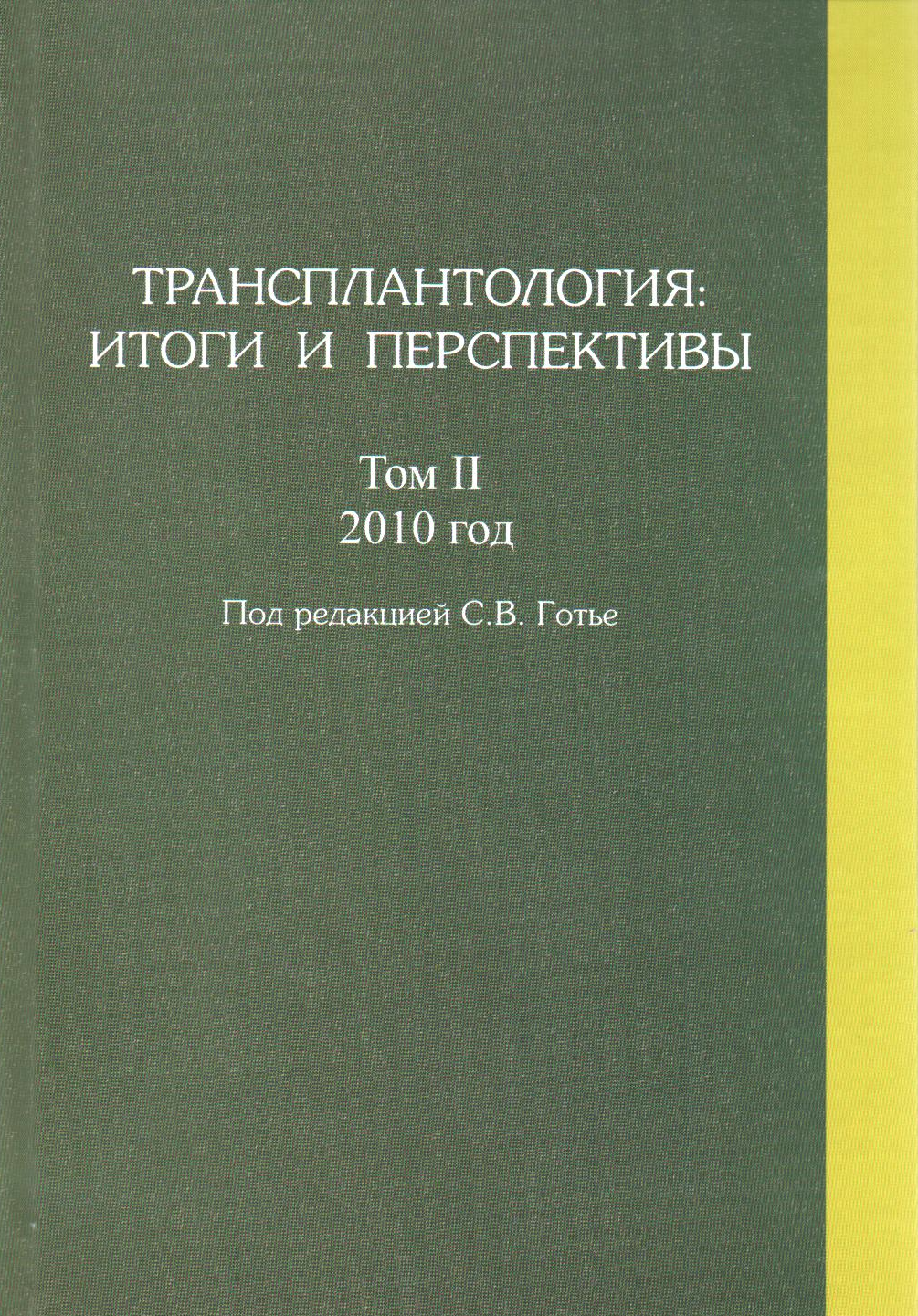 Белгород
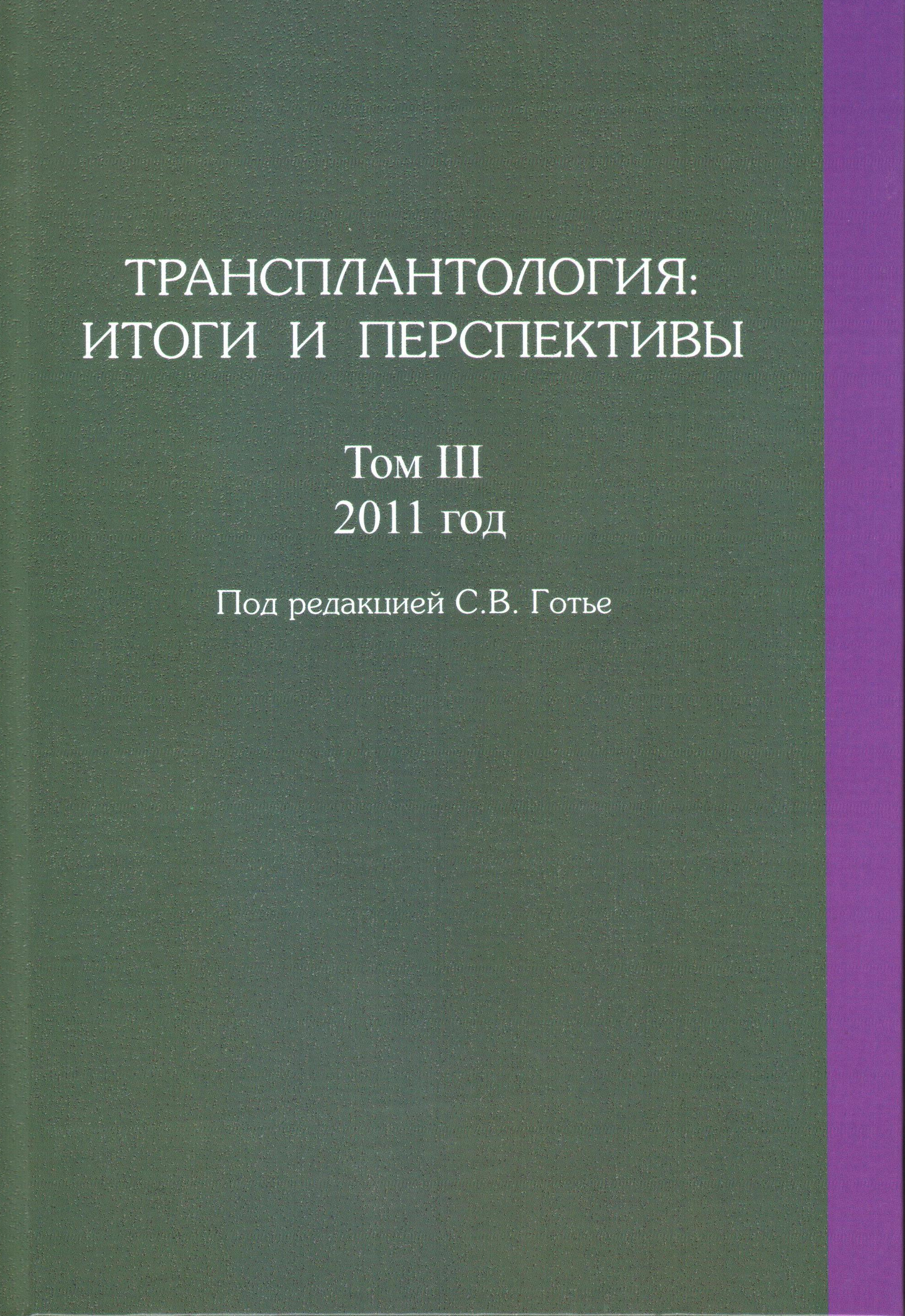 Воронеж
Казань
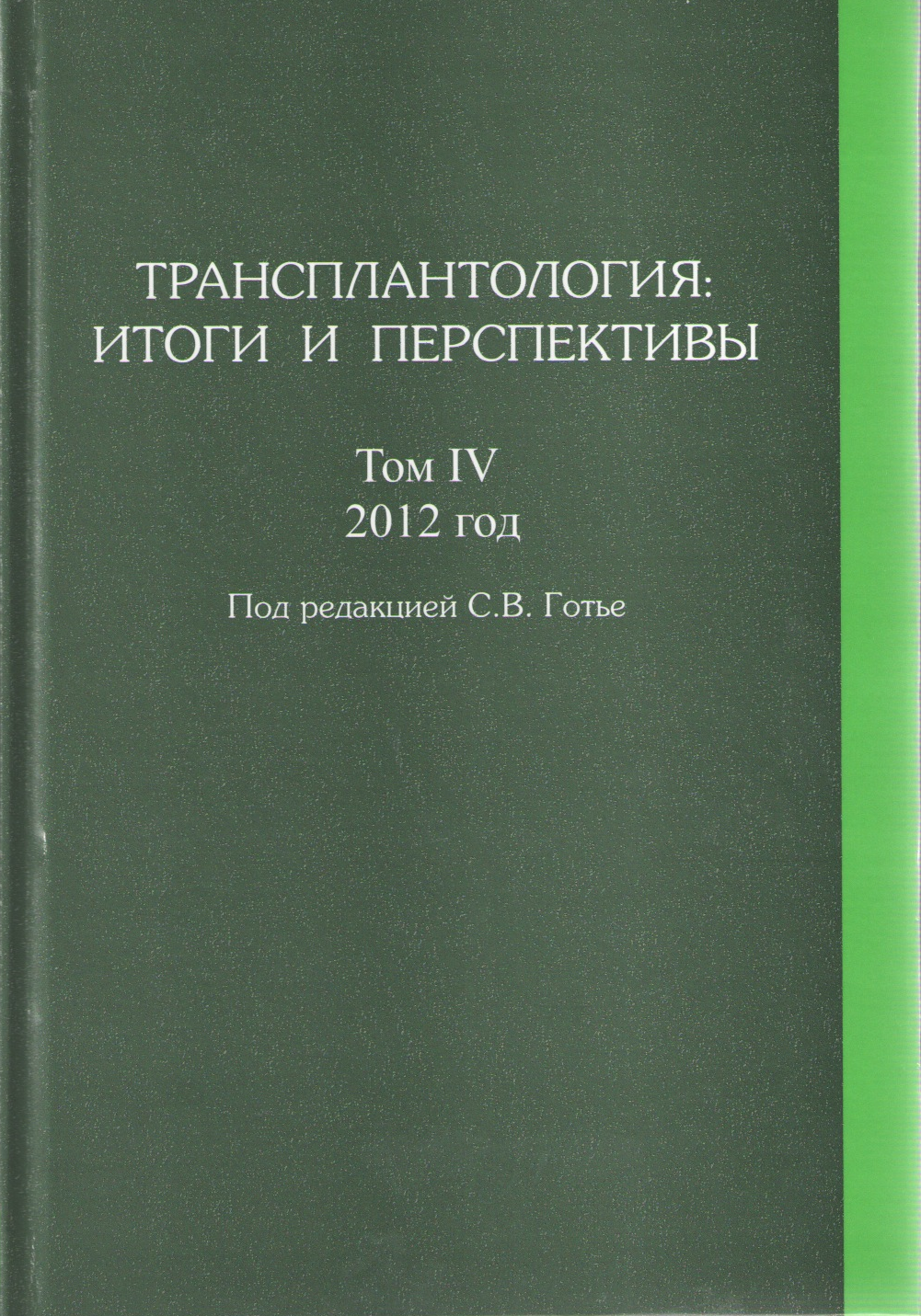 Саратов
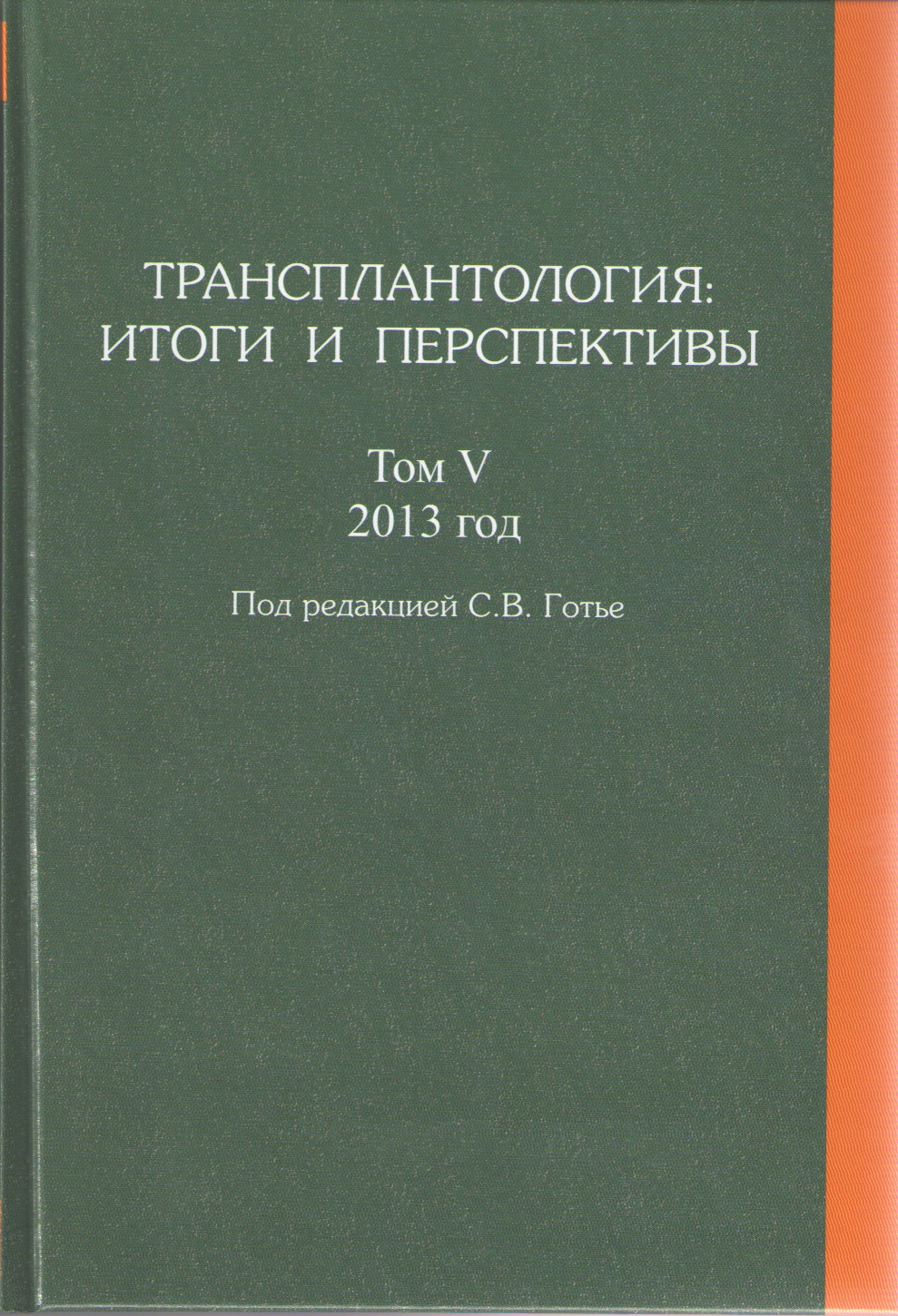 Краснодар
Екатеринбург
Уфа
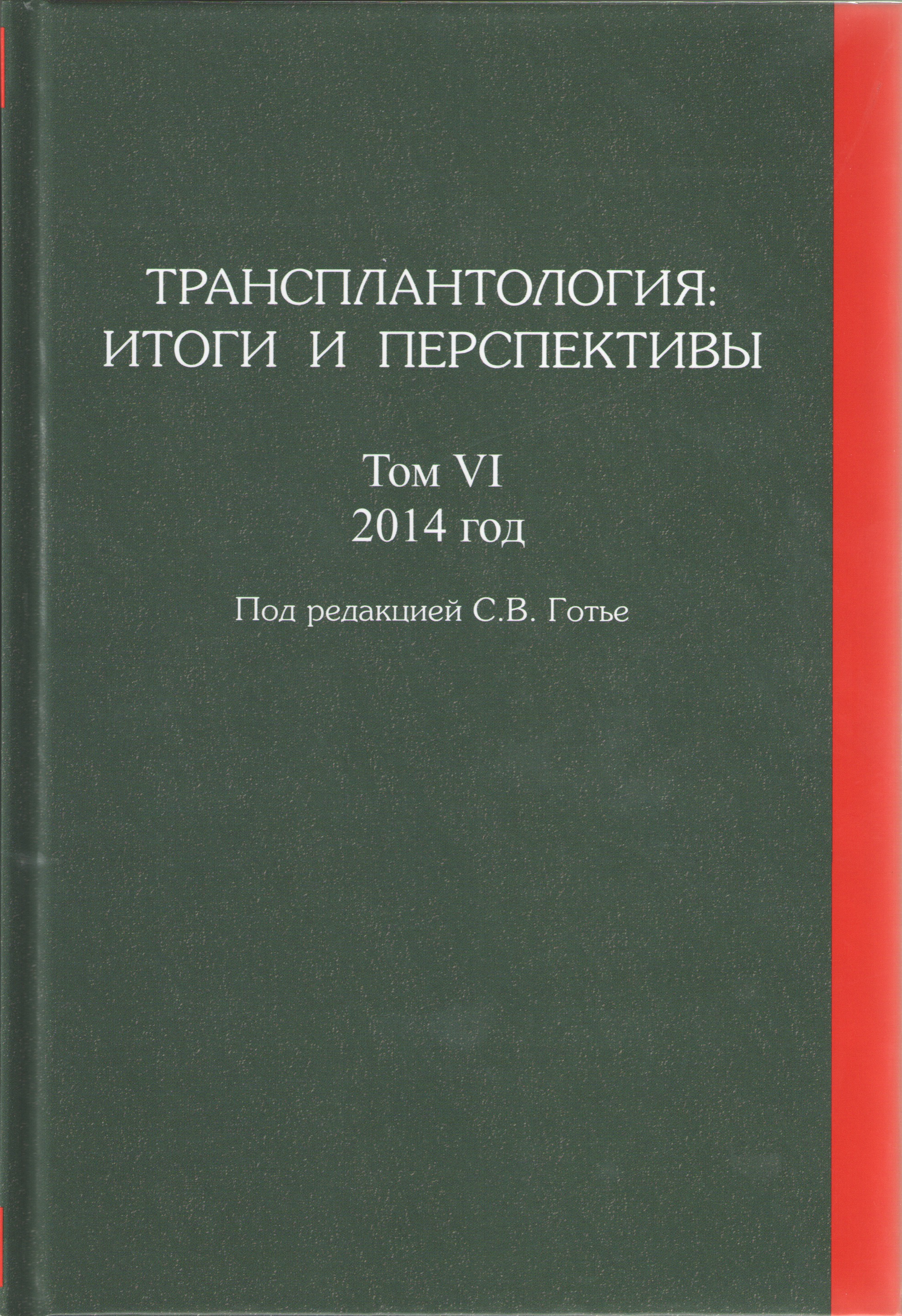 Челябинск
Кемерово
Новосибирск
Красноярск
Барнаул
Трансплантация органов человека в РФ: текущая ситуация и перспективы
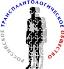 Благоприятные условия для развития донорства и трансплантации органов в России
Отечественный опыт трансплантации (для транслирования).
Опыт трансплантационной координации в действующих регионах.
Утверждены порядки медицинской помощи по профилям «трансплантация», «анестезиология – реаниматология», «неврология».
Региональные программы модернизации здравоохранения: отремонтированы здания медицинских организаций, закуплено современное медицинское оборудование, установлены медицинские информационные системы (материально-техническая база для выполнения трансплантаций органов). 
Открытие федеральных центров высокотехнологичной медицинской помощи.
как должно быть
Трансплантация почки – в каждом регионе

Число трансплантаций – ½ числа диализных больных

Цель: приближение данного вида помощи к пациентам и сохранение донорского ресурса других регионов для собственных жителей
Трансплантация других органов – в ведущих федеральных и региональных центрах 

Каждый центр использует донорский ресурс группы регионов и принимает пациентов независимо от территориальной принадлежности
Трансплантация органов человека в РФ: текущая ситуация и перспективы
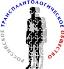 Необходимые условия для решения проблемы доступности трансплантологической помощи в субъектах РФ
Административная ответственность за организацию органного донорства в регионах
Финансирование работ по органному донорству
Участие в донорстве 70 – 75 регионов РФ
5 – 7 лет
25 доноров / млн. населения, 3,5 органа от каждого донора
12 530 трансплантаций (82,4% нынешней потребности)